Перепишите ритм,  расставьте тактовые черты и акцент в размере 2/4:
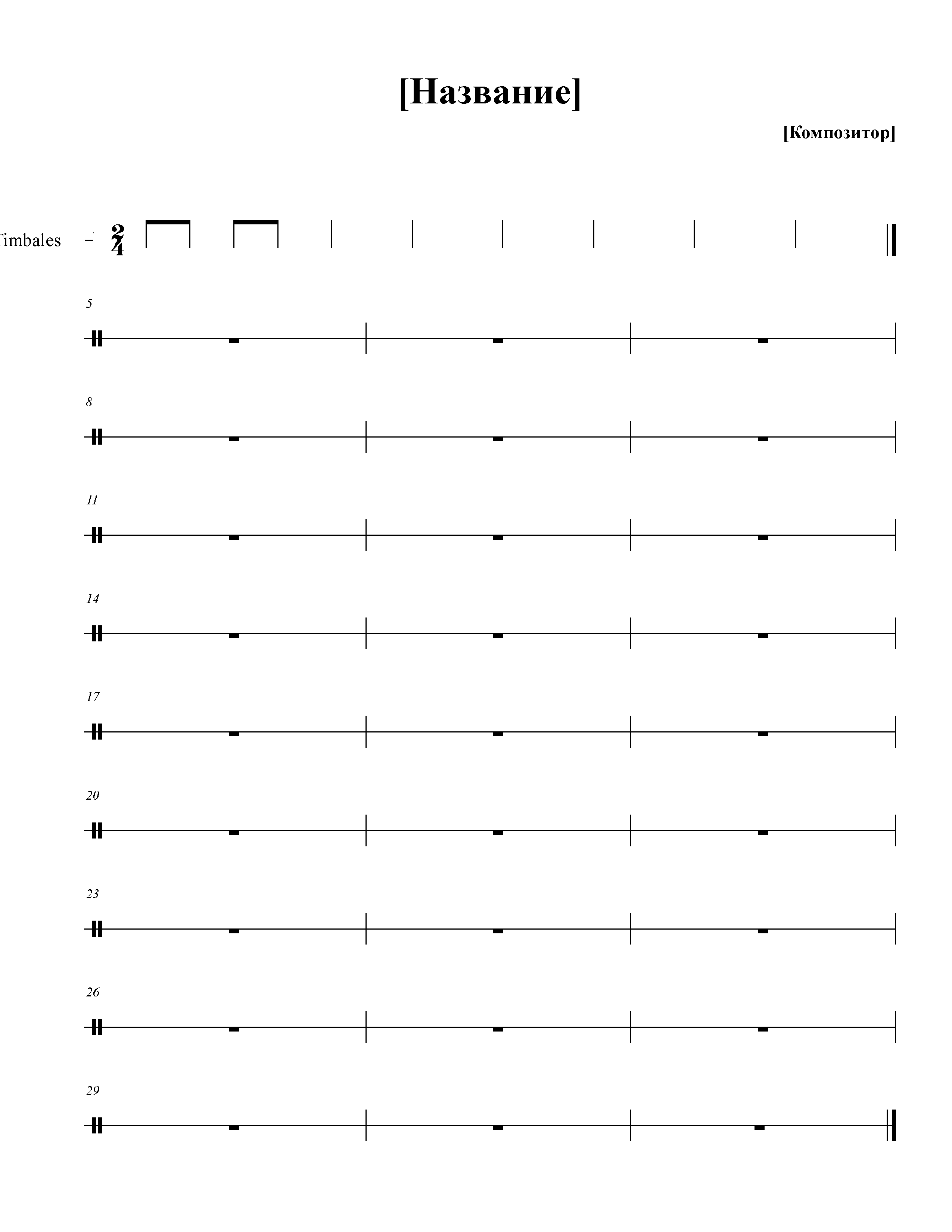 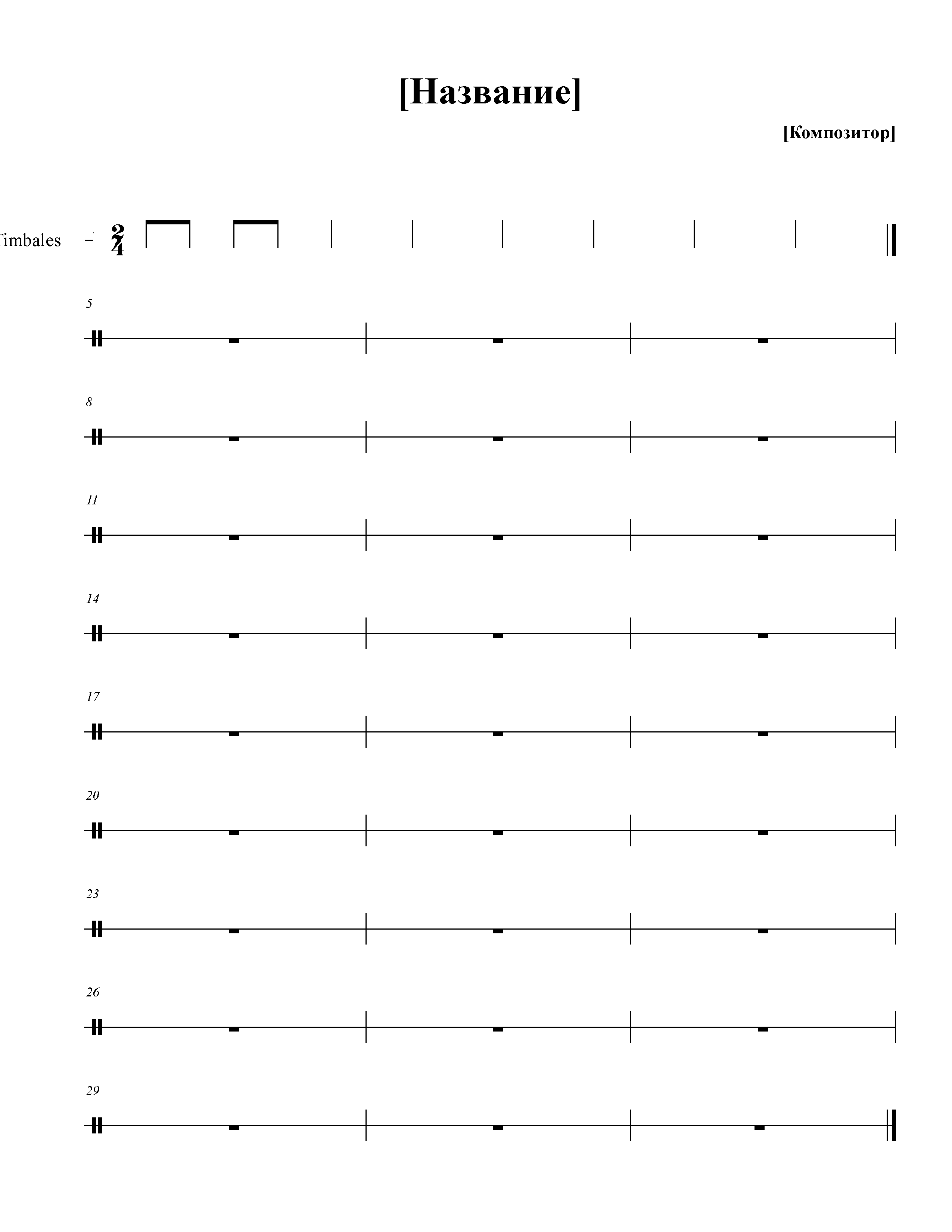 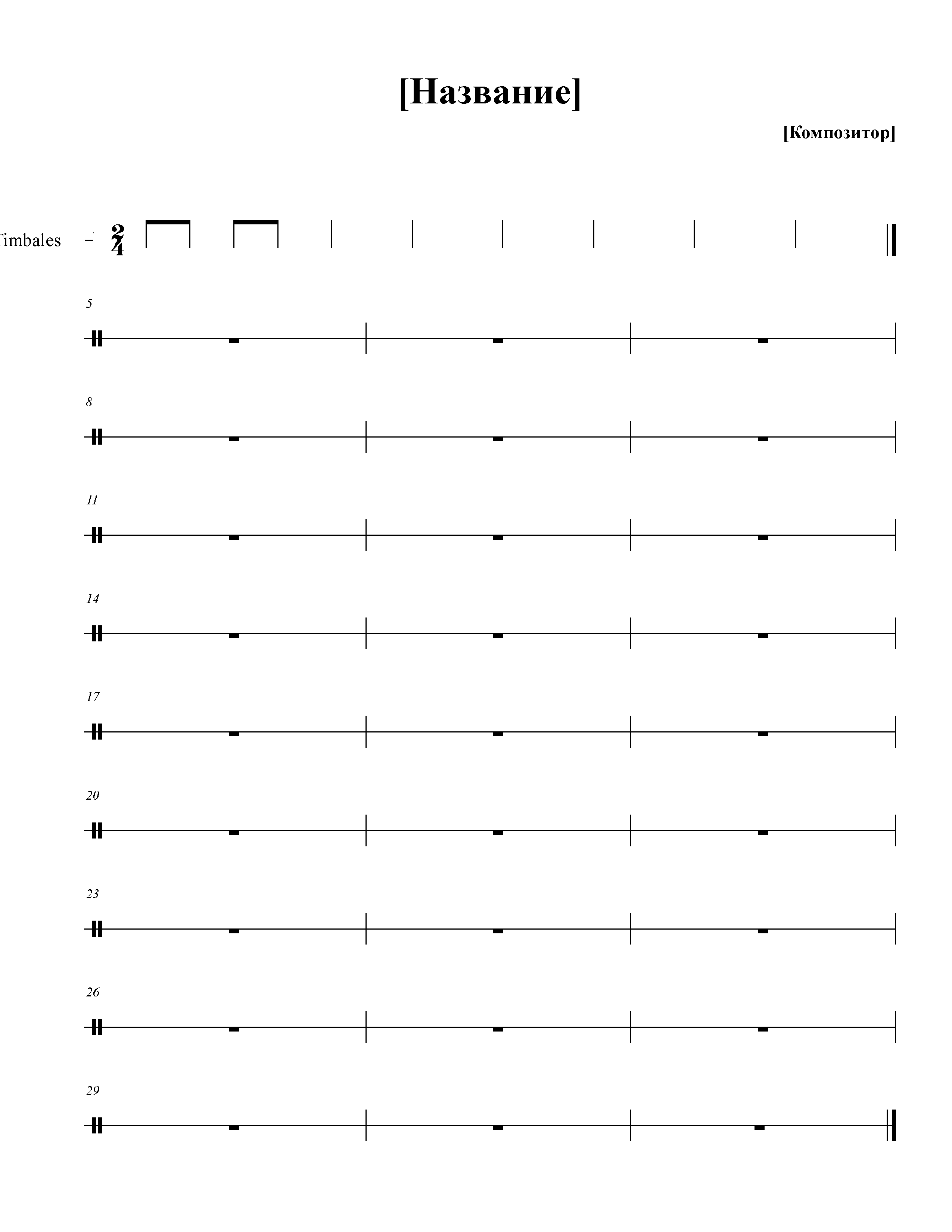 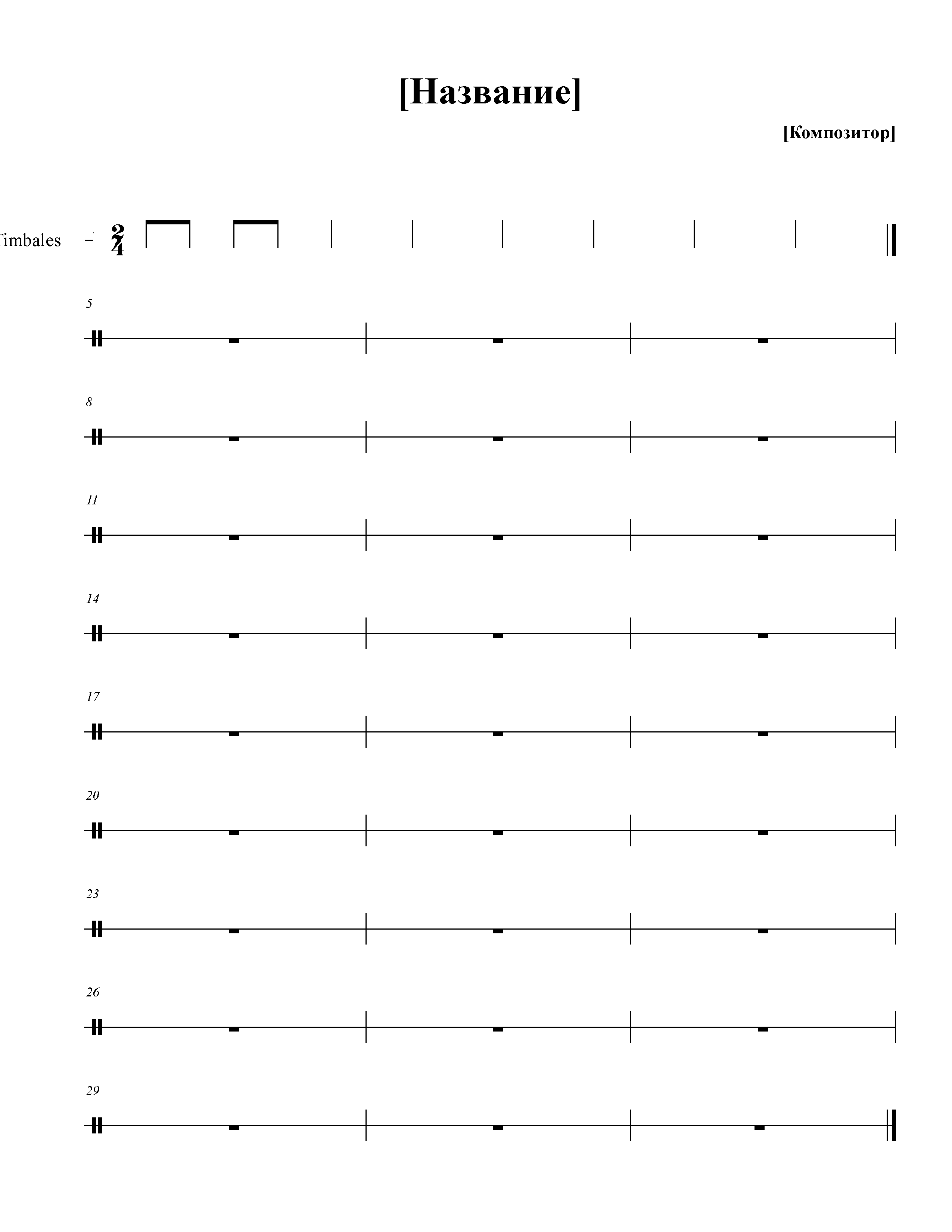 Перепишите ритм,  расставьте тактовые черты и акцент в размере 3/4:
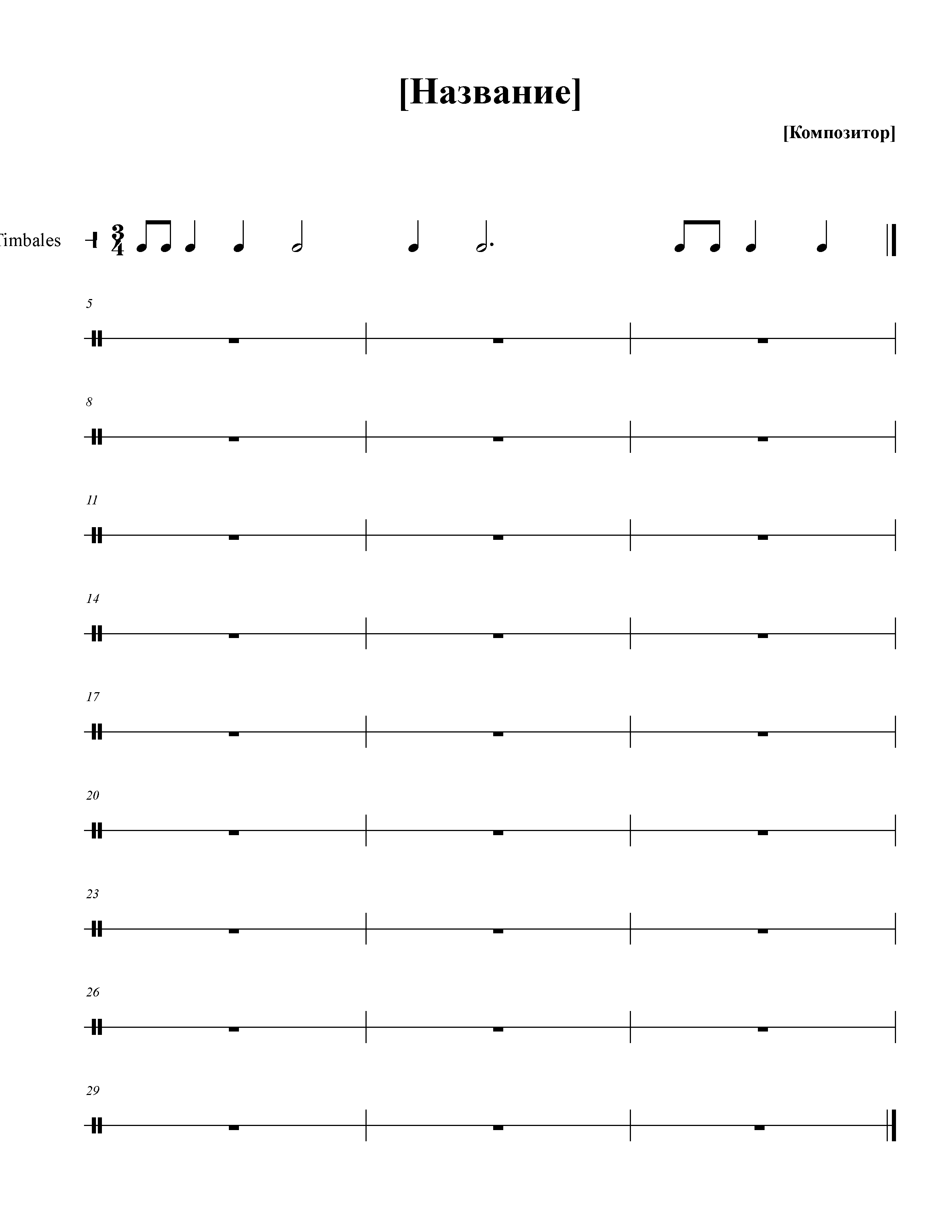 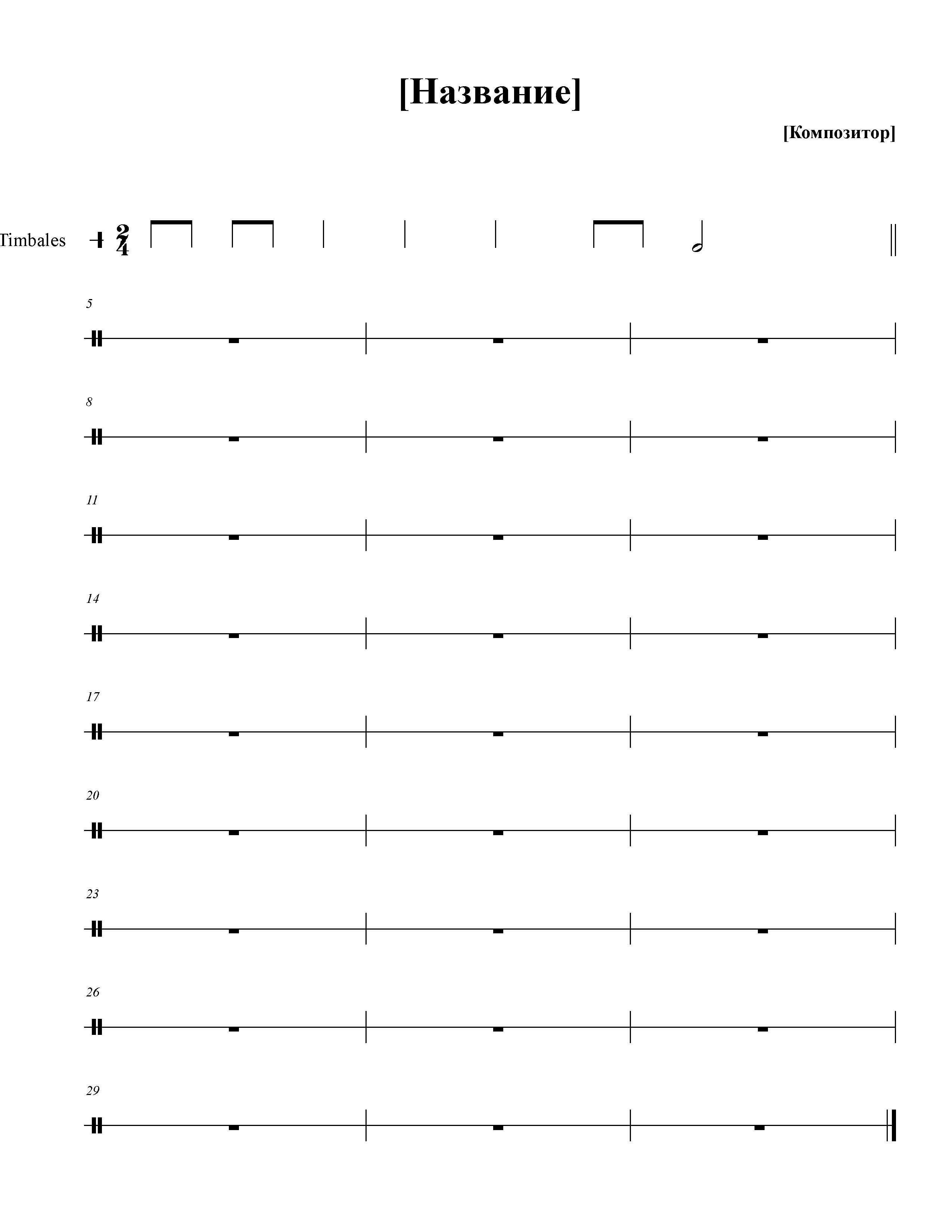 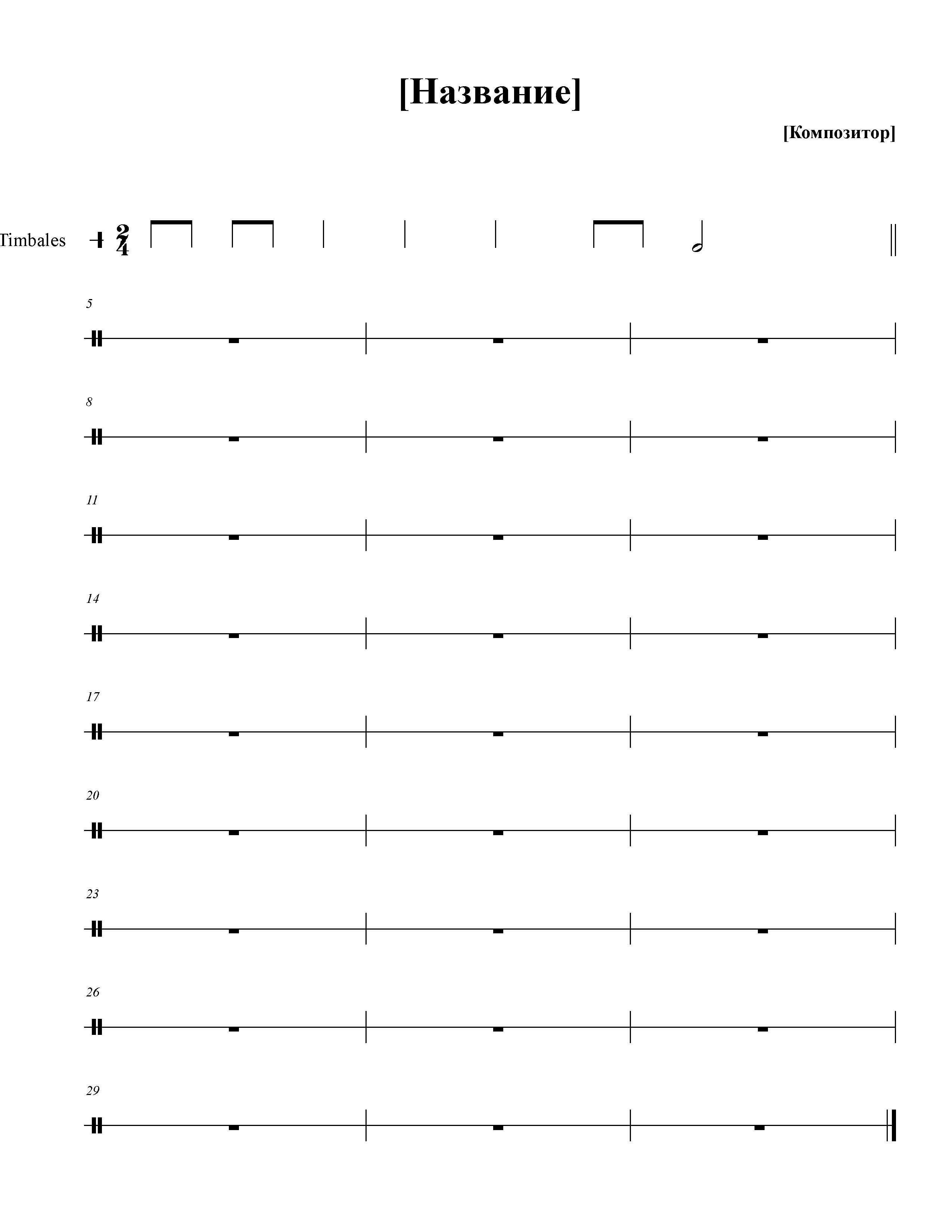 Перепишите ноты:
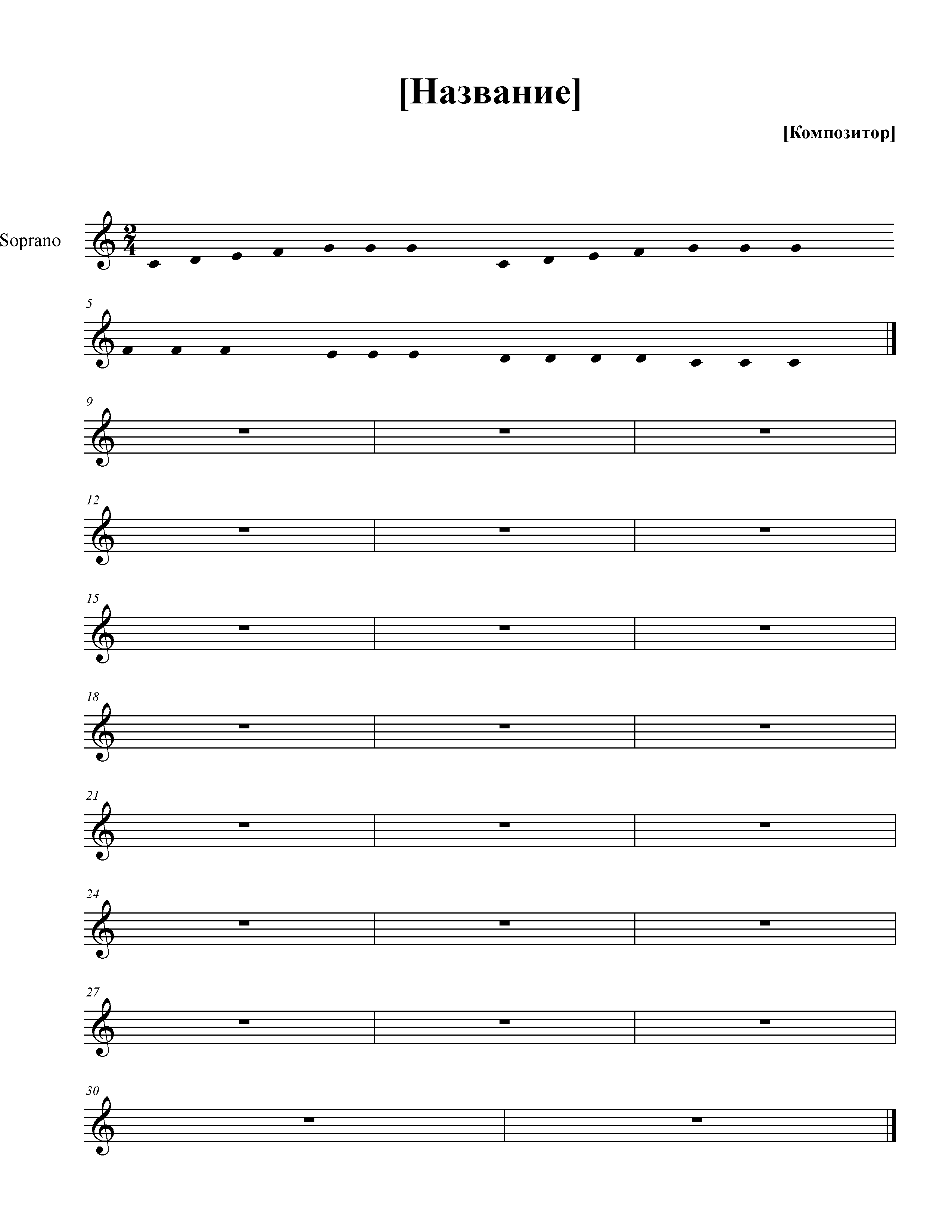 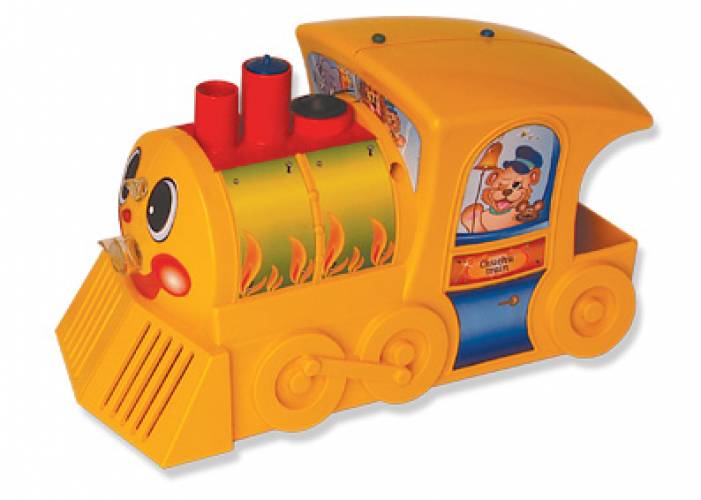 Соедините переписанные ноты с ритмом, и поставьте тактовые черты и акцент:
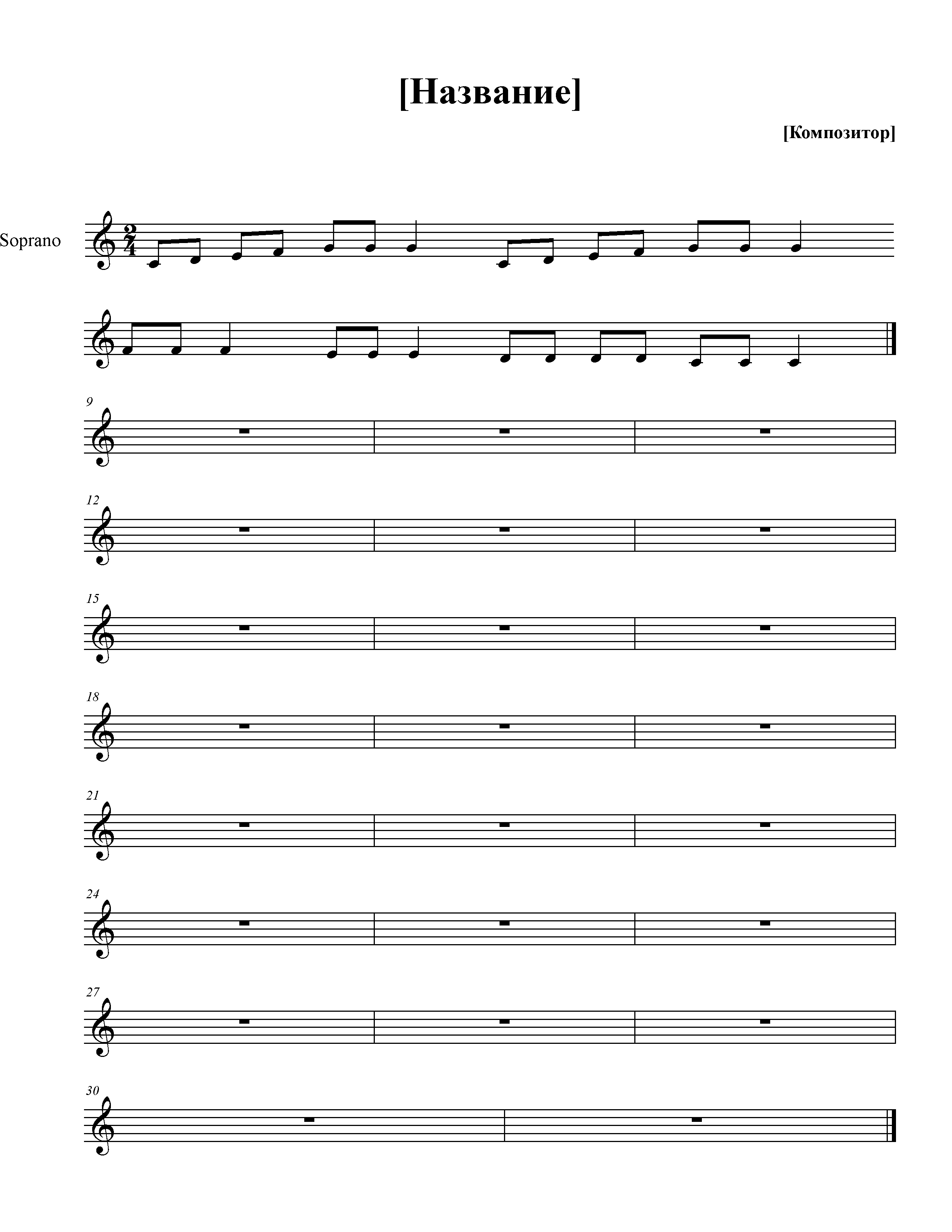